Переломы проксимального сигмента бедренной кости .Классификация АО
Вертельная зона/Femur - Proximal - Trochanteric - AO31A
31A1 Чрезвертельный простой
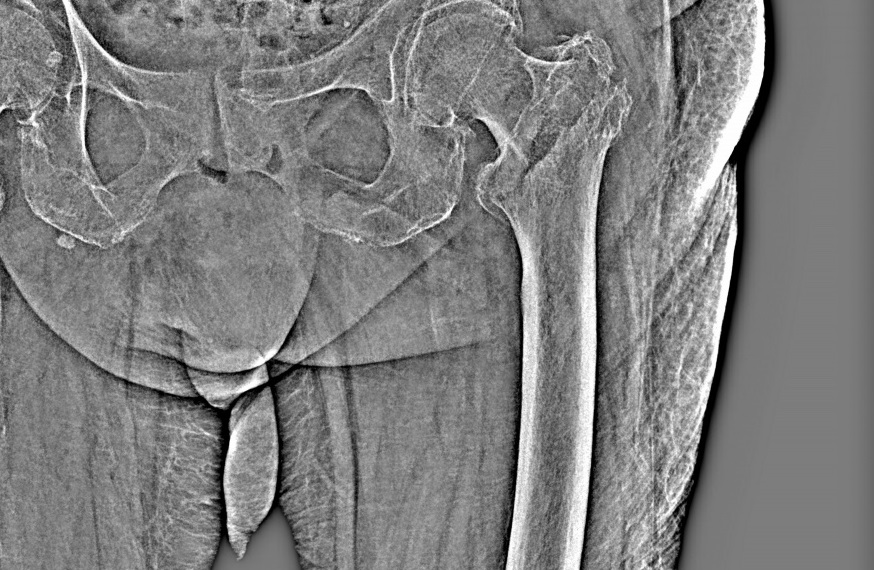 31A2 Чрезвертельный оскольчатый
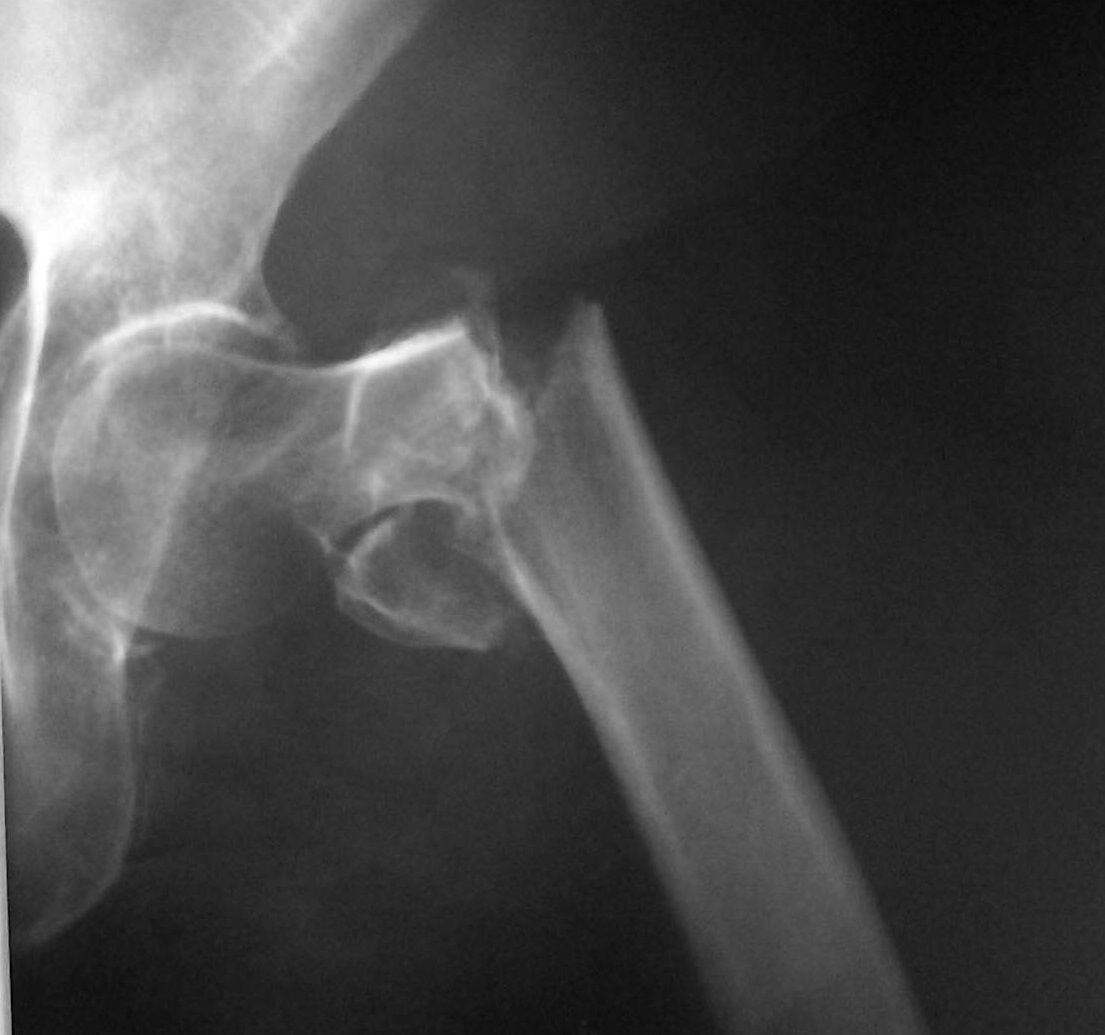 31A3 Межвертельный
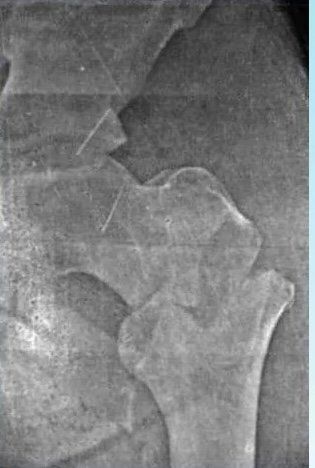 Бедро-Проксимальный сегмент Шейка/Femur - Proximal - Neck - AO31B
31B1 Субкапитальный, с небольшим смещением
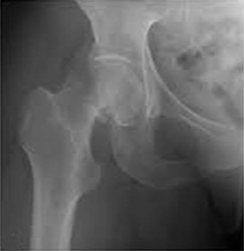 31B2 Трансцервикальный
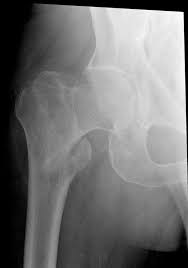 31B3 Субкапитальный невколоченный, со смещением
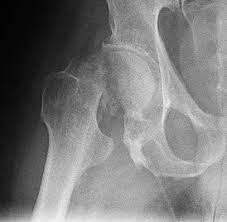 Бедро-Проксимальный сегмент Головка/Femur -Proximal- Head - AO31C
31C1 Раскалывание
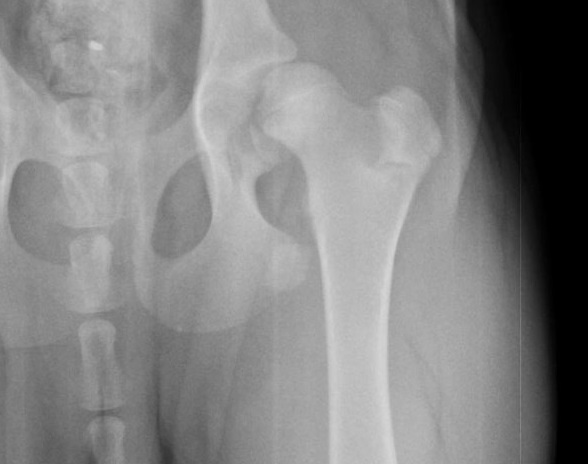 31C2 С вдавлением
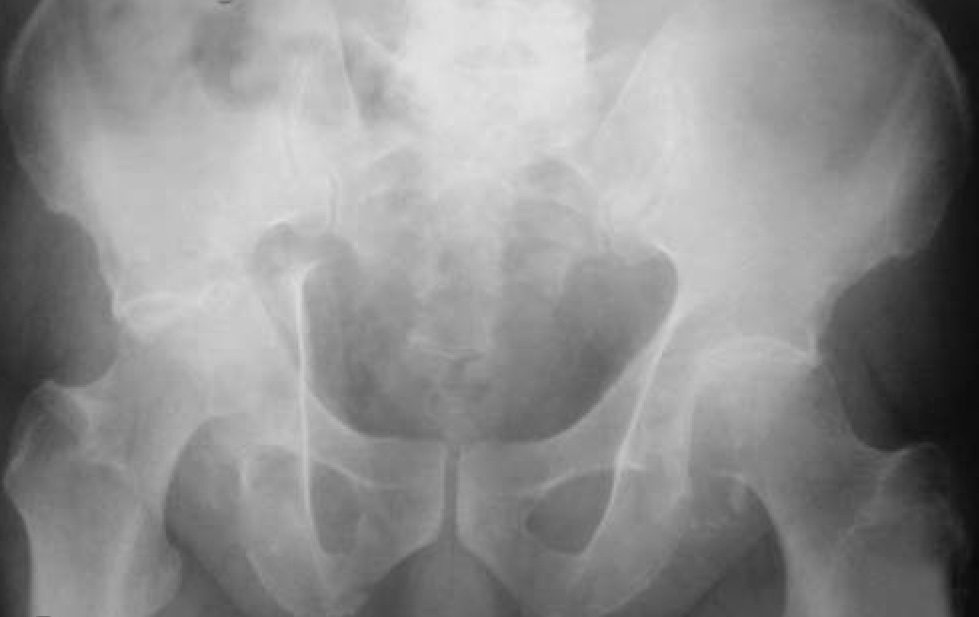 31C3 С переломом шейки
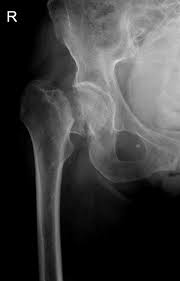